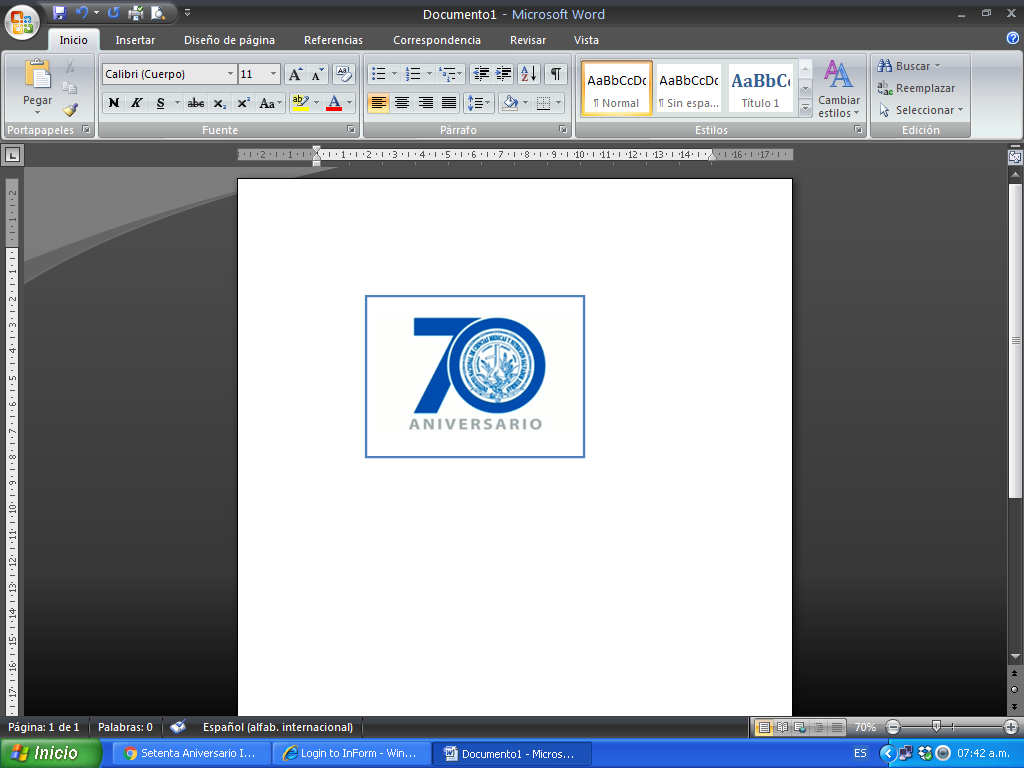 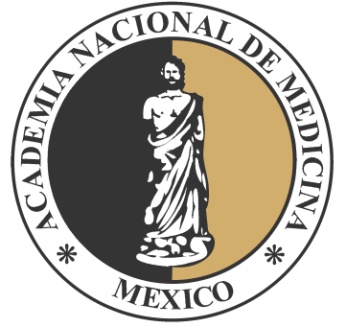 SimposioControl en la inflamación en Artritis Reumatoide: lo obvio, lo nuevo, lo oculto.
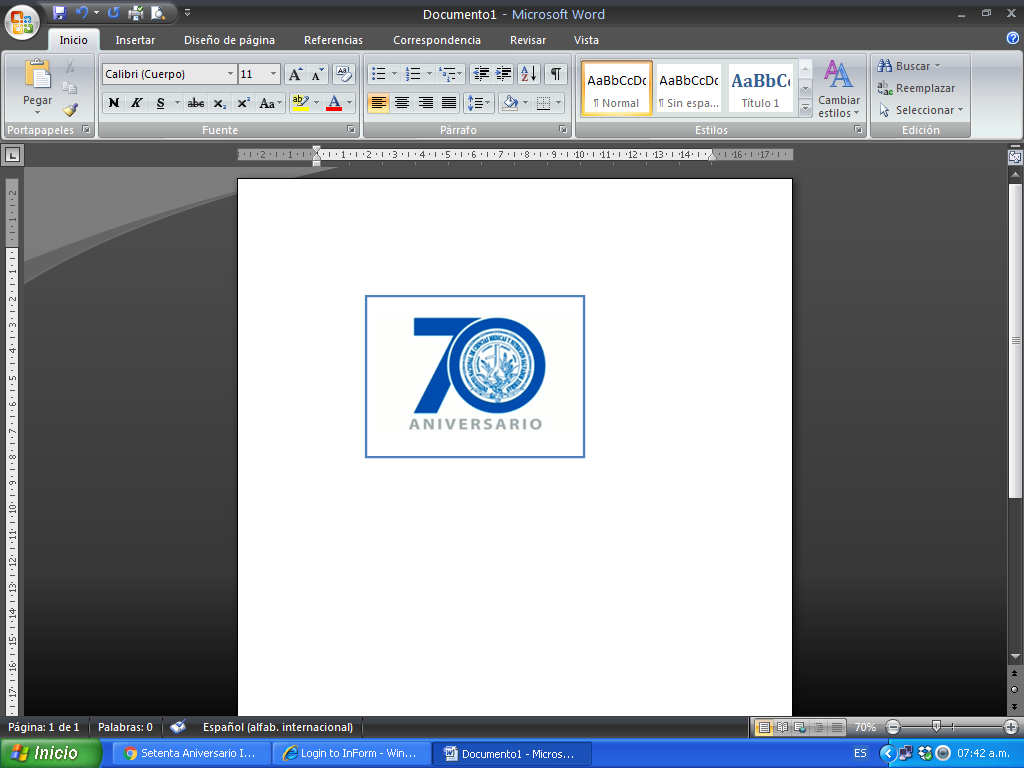 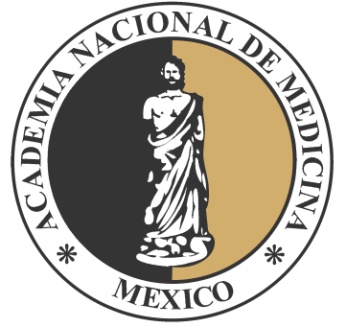 Por qué el apego a la terapéutica importa.Dra. Virgina Pascual RamosCaracterización fenotípica de las células mononucleares con alta actividad del transportador ABCB1 de pacientes con Artritis Reumatoide temprana.Dr. Juan Jakez OcampoBacterias y articulaciones: el microbioma en la Artritis Reumatoide.DR. Armando Tovar Palacio